«Четвероногий друг» (М. Ильин, Е. Сегал)
У русского народа есть такие пословицы о собаках:
Собака человеку – неизменный друг. 
Не дразни собаку, и лаять не станет. 
Каков хозяин, таковы у него и собаки.
Собака с давних пор помогает человеку
Собака сторожит дома
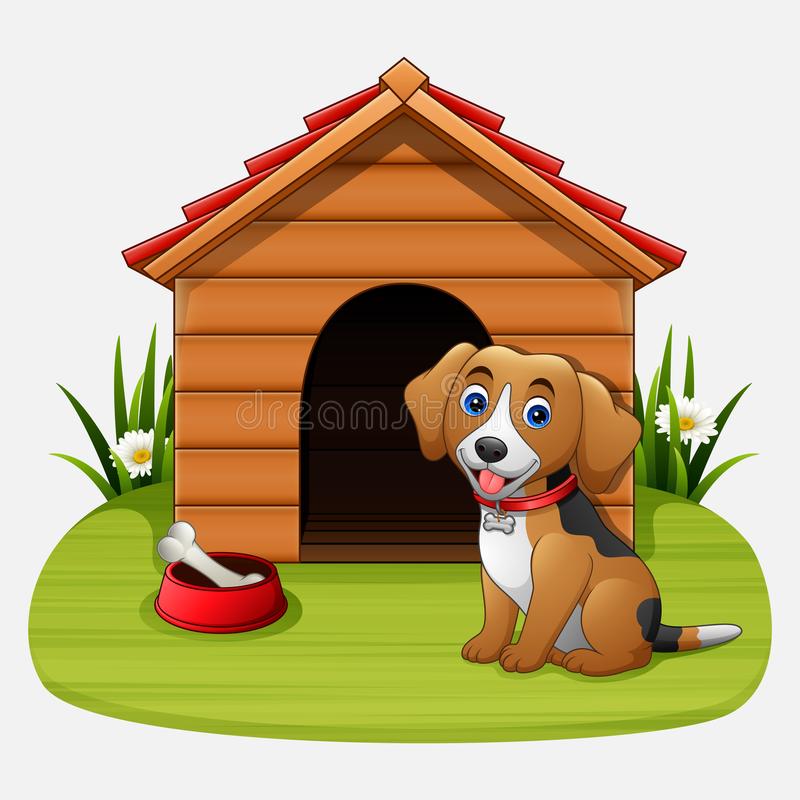 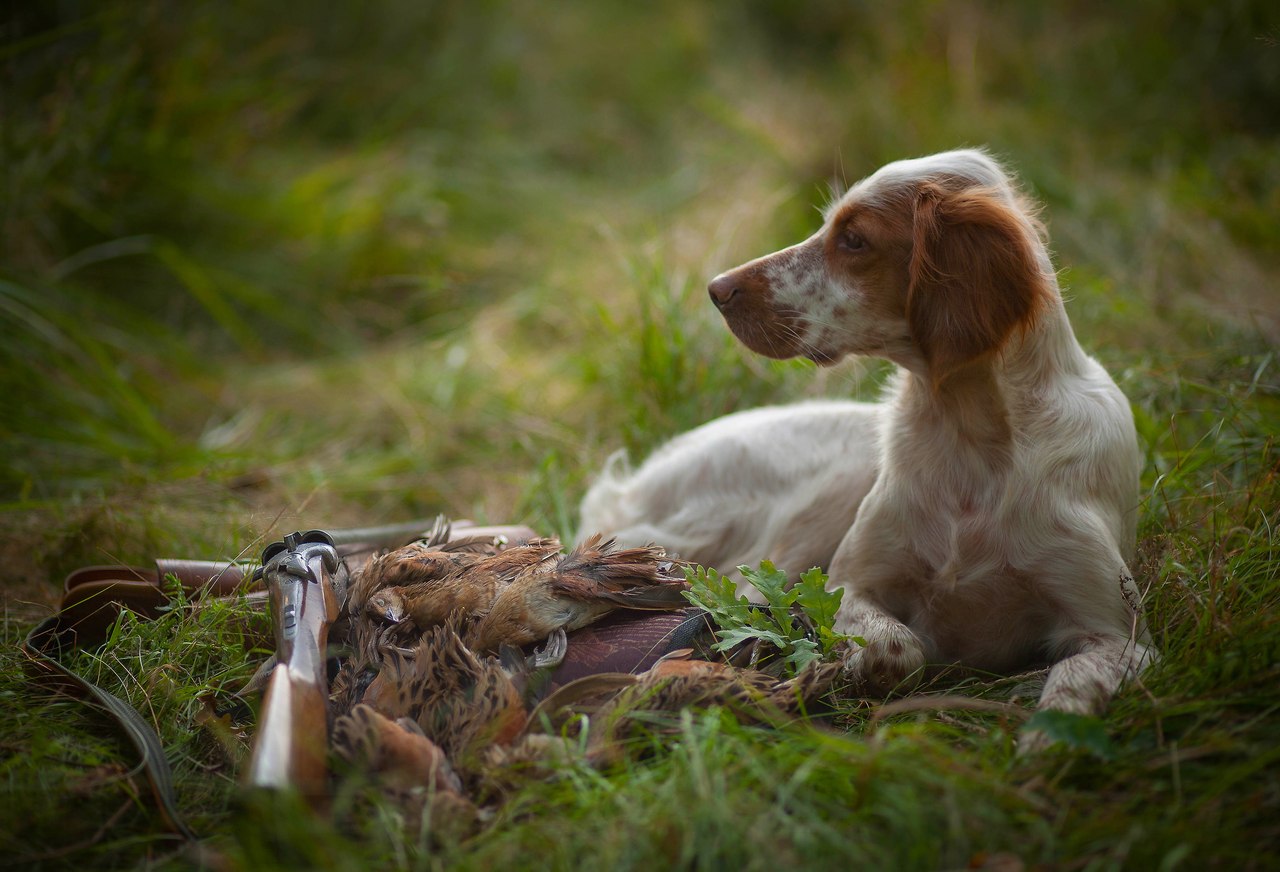 Охотничьи собаки помогают выследить добычу охотнику
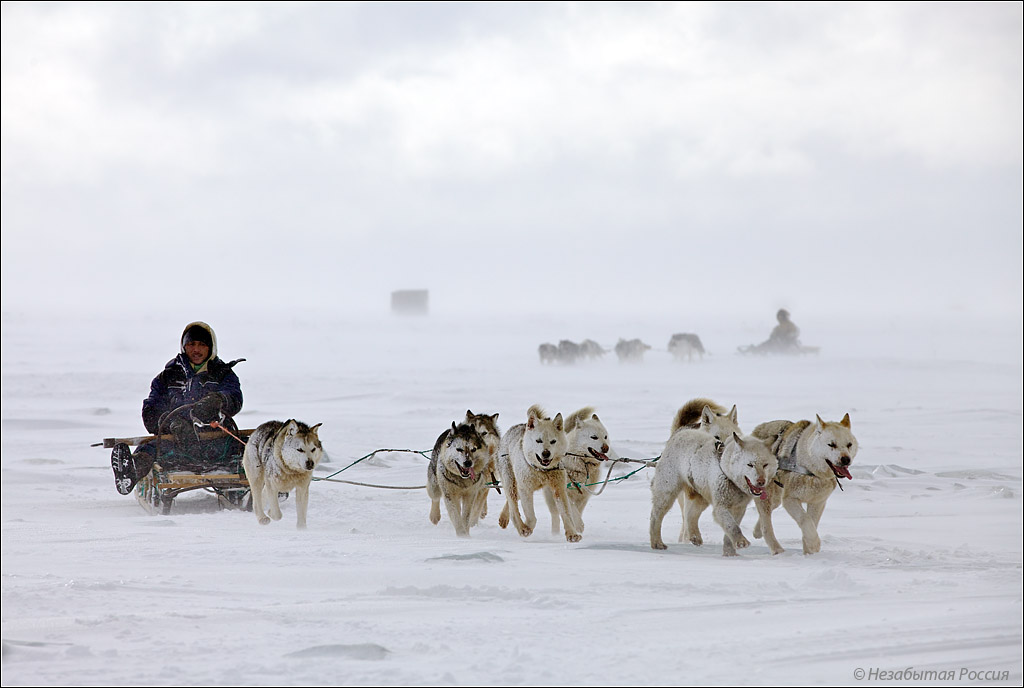 Народы Севера ездят на собачьих упряжках
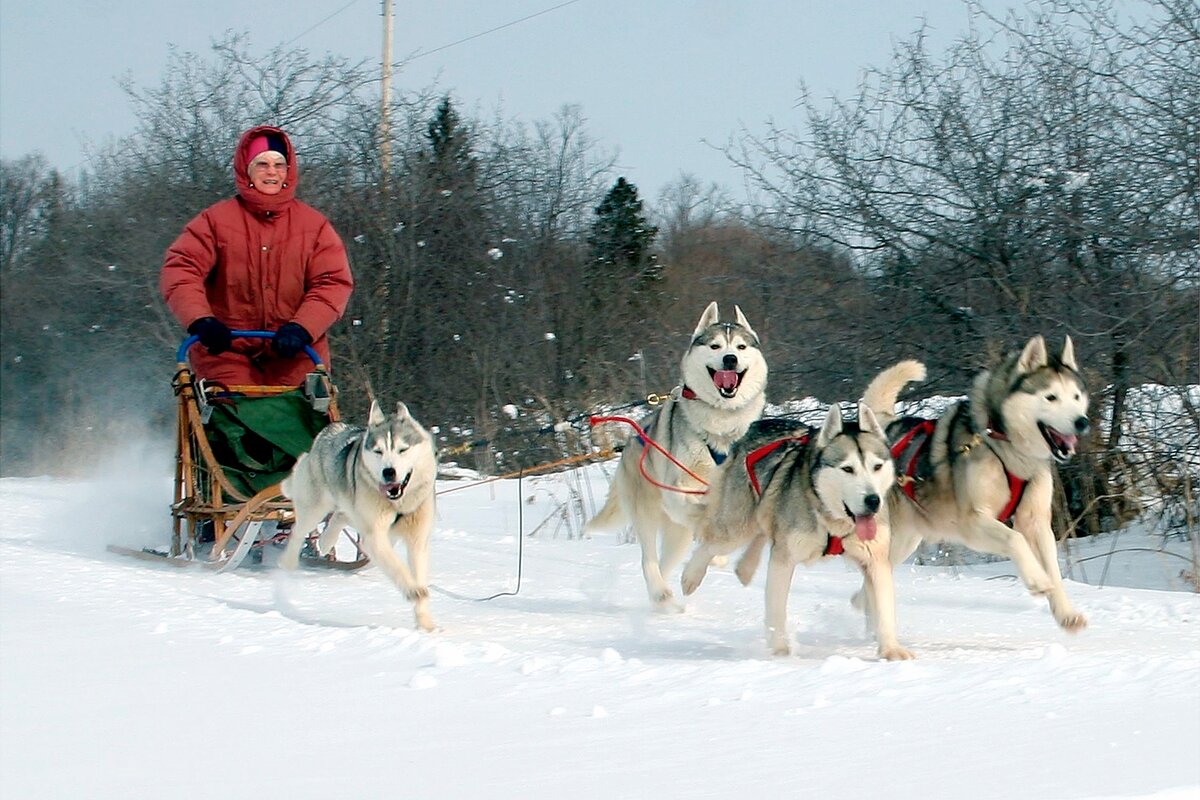 Во время войны собаки выносили раненых с поля боя, а также помогали искать мины.
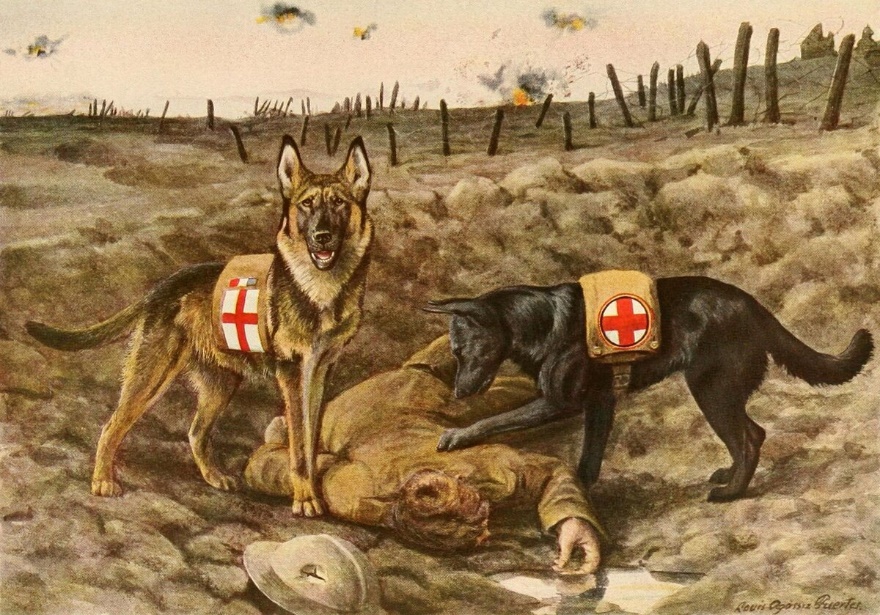 Собаки-пограничники охраняют границы страны вместе с людьми
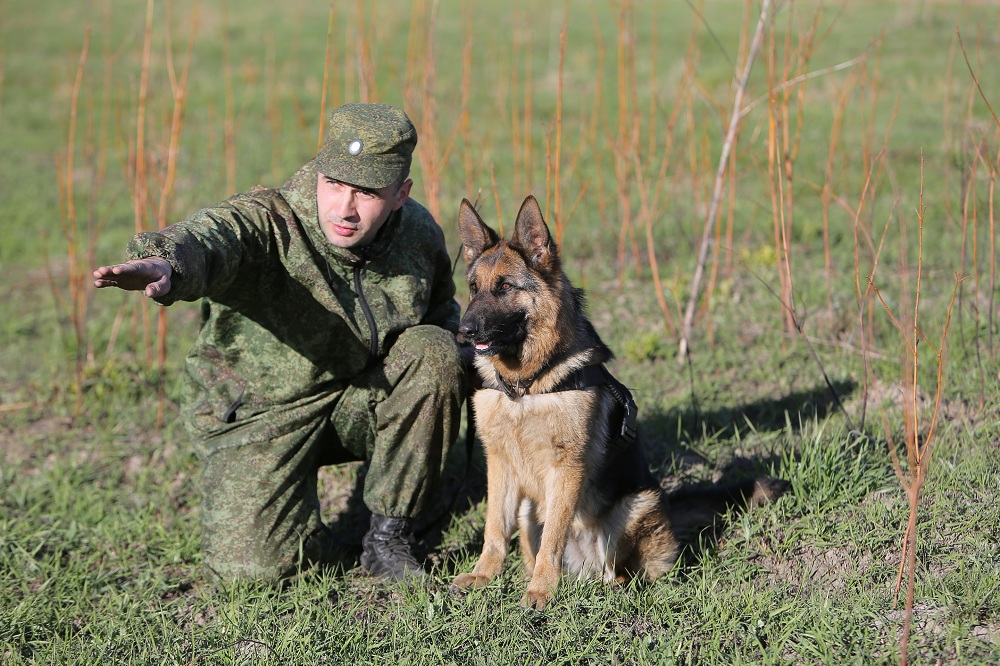 Собаки-поводыри помогают людям с плохим зрением
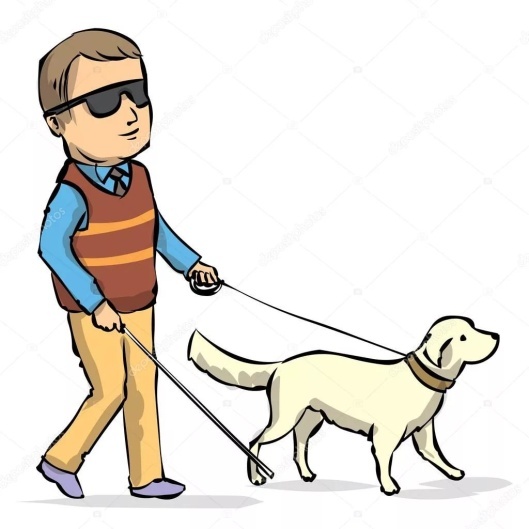 Откройте страницу 124.Прочитайте рассказ.
Собакам поставили памятники во многих городах мира
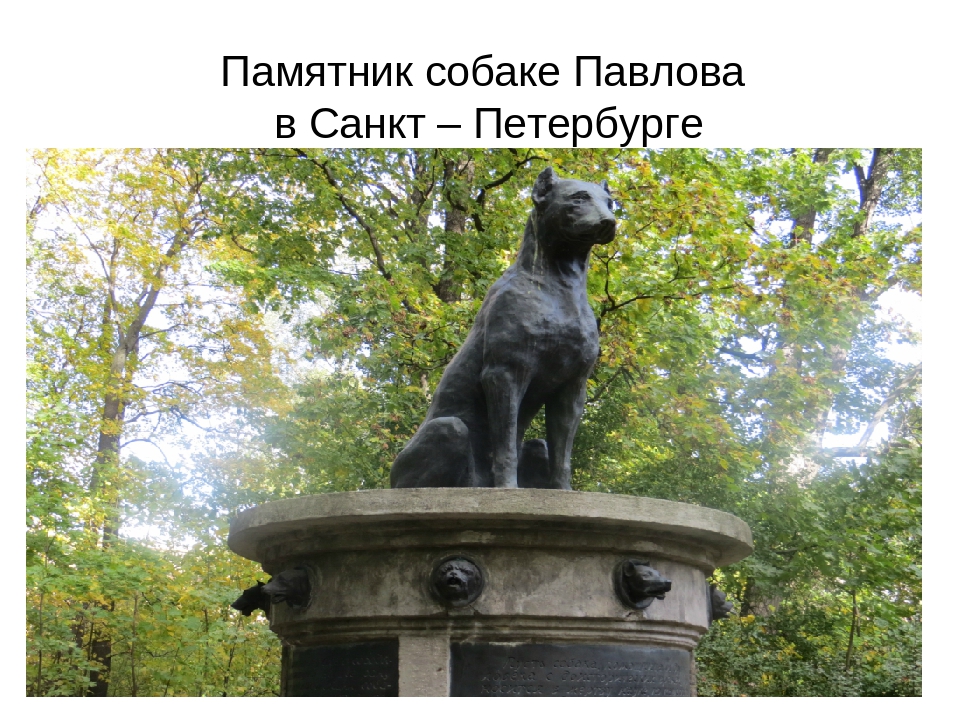 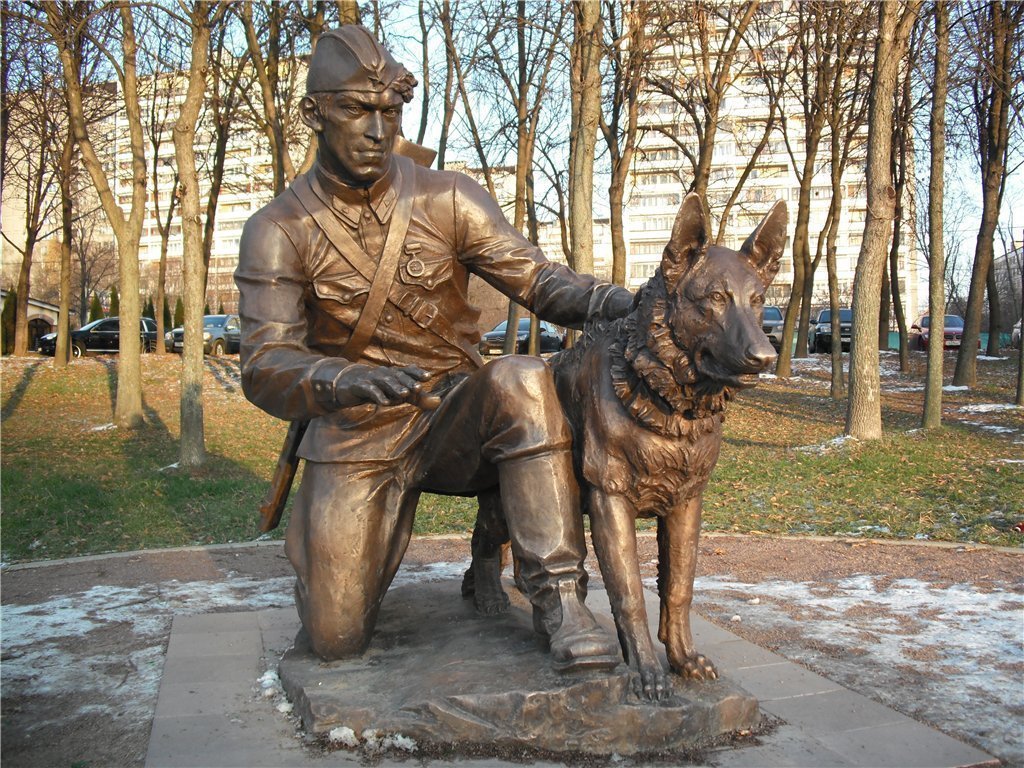 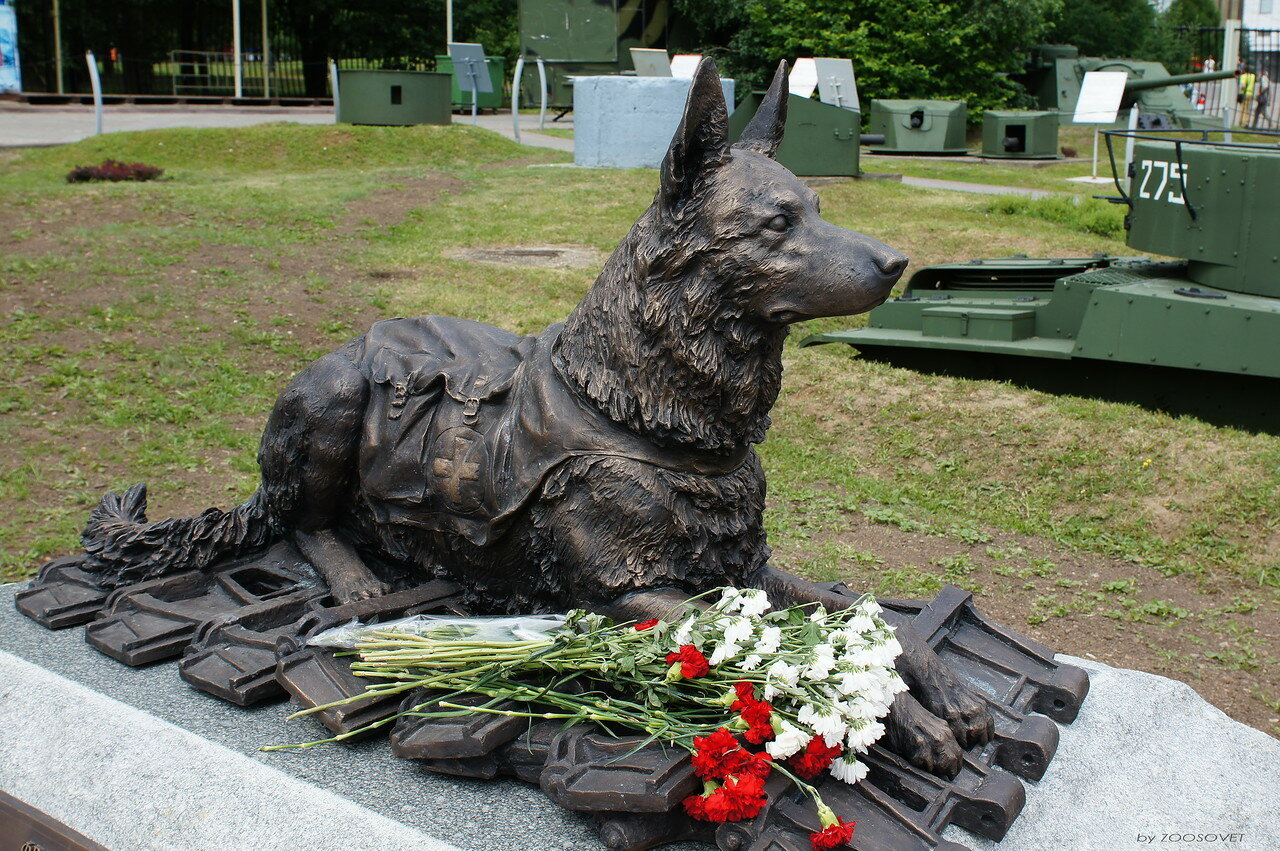 Домашнее задание:
Ответьте на вопросы 1, 2, 3 на странице 125 - письменно